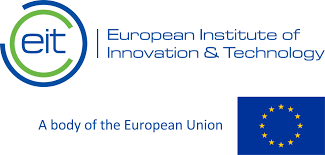 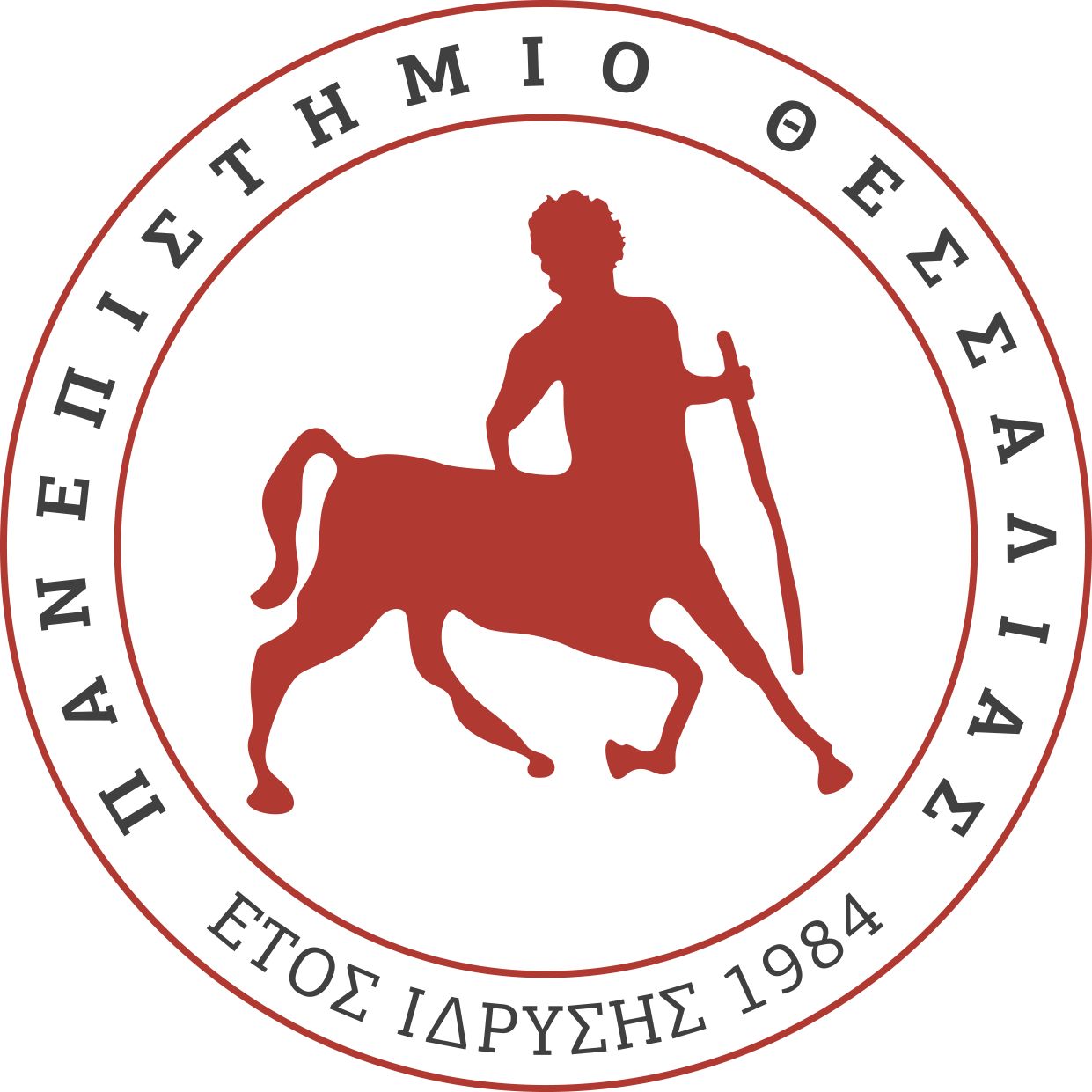 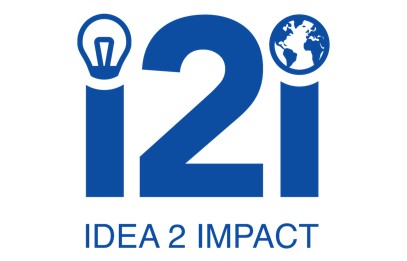 ΠΡΟΣΚΛΗΣΗ​
​
 σε μέλη ΔΕΠ, ΕΔΙΠ, ερευνητικό και διοικητικό προσωπικό του ΠΘ για συμμετοχή στο πιλοτικό εκπαιδευτικό πρόγραμμα “Staff Entrepreneurial Training Programme” του έργου “i2i” (“idea to impact”). 

Σκοπός του προγράμματος είναι να αναπτύξει:  

την καινοτομία και την επιχειρηματική τους γνώση και κατανόησή τους  

τις δεξιότητές τους σχετικά με την εισαγωγή της καινοτομίας και της επιχειρηματικότητας στο πρόγραμμα σπουδών και την υποστήριξη του προσωπικού για την ανάπτυξη αυτών των προσεγγίσεων 

Το πρόγραμμα θα πραγματοποιηθεί διαδικτυακά στις 16 Δεκεμβρίου 2021,  ώρες  12.00 – 17.00 

Δηλώστε συμμετοχή εδώ. 


Οι θεματικές ενότητες του πιλοτικού προγράμματος περιλαμβάνουν: 

Ακαδημαϊκή Καινοτομία και Επιχειρηματικότητα 
Αξιολόγηση τεχνολογίας (Technology Assessment) 
Στρατηγική Μάρκετινγκ / Εμπορική Στρατηγική Commercialization strategy
Στρατηγική Διαχείρισης Πνευματικής Ιδιοκτησίας (IP Strategy) 
Διαδικασία μεταφοράς τεχνολογίας (Technology transfer process) 
Δημιουργία Start-up/Spin-off